Reflections on Land Management and Carbon Fluxes in Azerbaijan
Jan de Leeuw and Afag Rizayeva
Faculty of Ecology and Soil Science 
Baku State University
Baku, Azerbaijan
Overview
While preparing for this presentation we considered to give 

Overview of who we are and what we do

Reflection on objectives GOFC GOLD in Azerbaijan 

Recommendations on focus of GOFC GOLD in Azerbaijan
Who we are and what we do
Afag Rizayeva and Jan de Leeuw 

Working at Dept. Bioecology, Faculty of Ecology and Soil Science 

Teaching GIS and Remote Sensing at Baku State University

Interest in conservation of wildlife and natural resources 

Research on Carrying Capacity of Grasslands in Caucasus
Afag Rizayeva
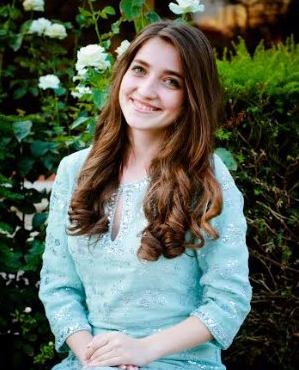 Wildlife Conservationist, MSc in Bioecology, PgDip in Wildlife Conservation

Expertise in GIS and R applications in species habitat modelling and density estimation

Working at a local NGO – IDEA (International Dialogue for Environmental Action) Public Union as a Conservation Projects Manager

Managing projects reintroduction Caucasian leopard and European bison
Jan de Leeuw
Plant Ecologist, PhD in Coastal Ecology in the Netherlands 

Expertise in GIS and Remote Sensing applications in NRM 

Previous worked ITC and CGIAR Livestock and Agroforestry Research 

Moving to ISRIC Wageningen - Land Degradation and Land Restoration
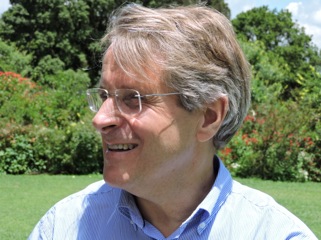 How could we contribute to GOFC GOLD?
Global Observation of Forest and Land Cover Dynamics 

Objectives of GOFC GOLD?

FAO website defines in terms of forest and land cover products

WUR Website narrower focus on data to provide understanding on terrestrial carbon budgets 

We understand GOFC GOLD aims to provide forest and land cover products to generate understanding on global carbon budgets
Our knowledge on land cover change and carbon budgets in Azerbaijan
Prior to meeting reflection on what we know on carbon stocks and fluxes in the country

Limited insight in carbon stocks 

Limited insight in land cover change, but we wish to share

Generalized scheme carbon fluxes related to land degradation and land cover change 

What we know on land cover and ongoing land cover change in Azerbaijan 

Speculate on the impact on carbon stocks in Azerbaijan 

Reflect on priorities to address for GOFC GOLD
Land Cover in Azerbaijan
Difficult to get accurate information on land cover in Azerbaijan 

Best map we know of produced by Humboldt University Berlin 

Forest, Cropland, Grassland, Settlements, Water
Azerbaijan Statistical Yearbook 2017 estimates of land cover 

Forest 			12.0 
Croplands 			25.4
Annual 		22.6 
Perennial 		  3.5  	
Pastures 			29.1
Water 			  4.5
Others			28.9
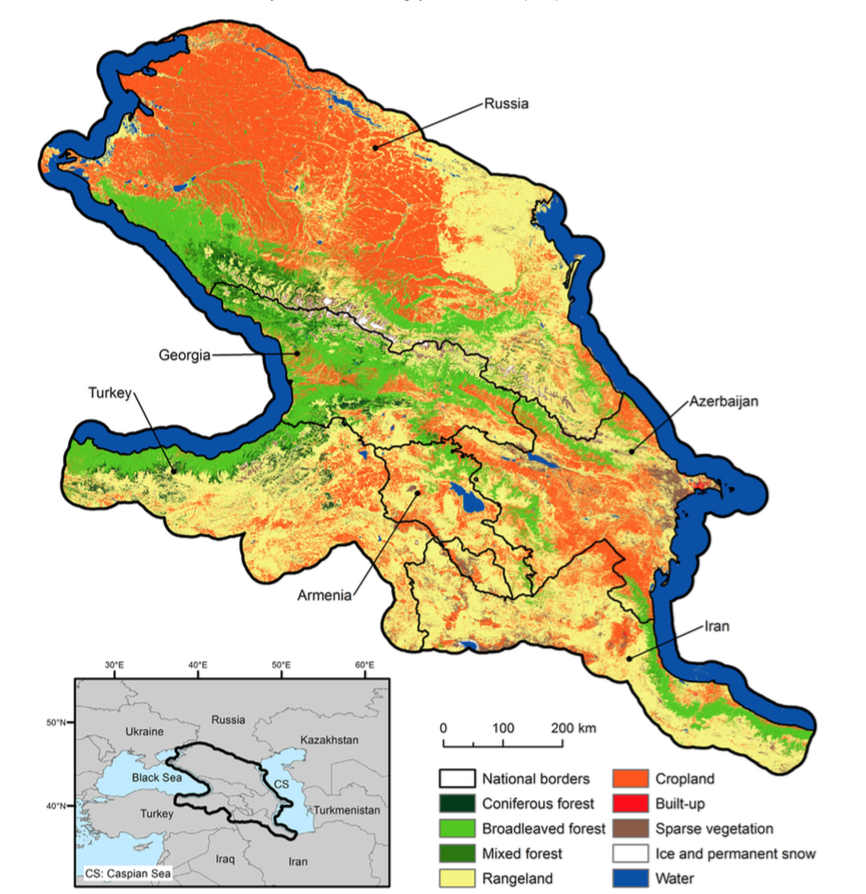 Map Land Cover Caucasus
Map produced by Bleyel et al. 

Humboldt University Berlin

Based on four seasons of Landsat imagery 

Study on wildlife habitat connectivity
Land Cover Change and Land Degradation
What do we know on the transitions and degradation of these land cover categories? 

Forest – Past century conversion to grassland and cropland. Today area appears stable (GFW)

Croplands – Eroding. Area extending at expense of grazing lands 

Grazing Lands – Highly overgrazed, severe erosion. Area shrinking due to conversion to croplands
Land cover change and degradation and carbon fluxes
What are the impacts of Land Cover Change and Land Degradation on Carbon Fluxes? 

Difficult to assess quantitatively 

However, possible to develop a narrative based on expert knowledge
Carbon fluxes from land cover change and degradation
Lowland ecosystems
Steppe                     Wetlands
Mountain ecosystems 
Alpine                              Sub Alpine                       Footslopes
Forest
Forest
Grassland
Grassland
Grassland
Grassland
Cropland
Cropland
Cropland
Degraded grassland
Degraded grassland
Eroded cropland
Eroded cropland
Saline cropland
Overgrazing and carbon fluxes
Grasslands Azerbaijan severely overgrazed 

Increase in livestock numbers due to reduction of pastures due to loss of territory and land use change 

Stocking densities increased as a result of this 

Overgrazing results in erosion and carbon emissions
Carrying capacity mountain grasslands
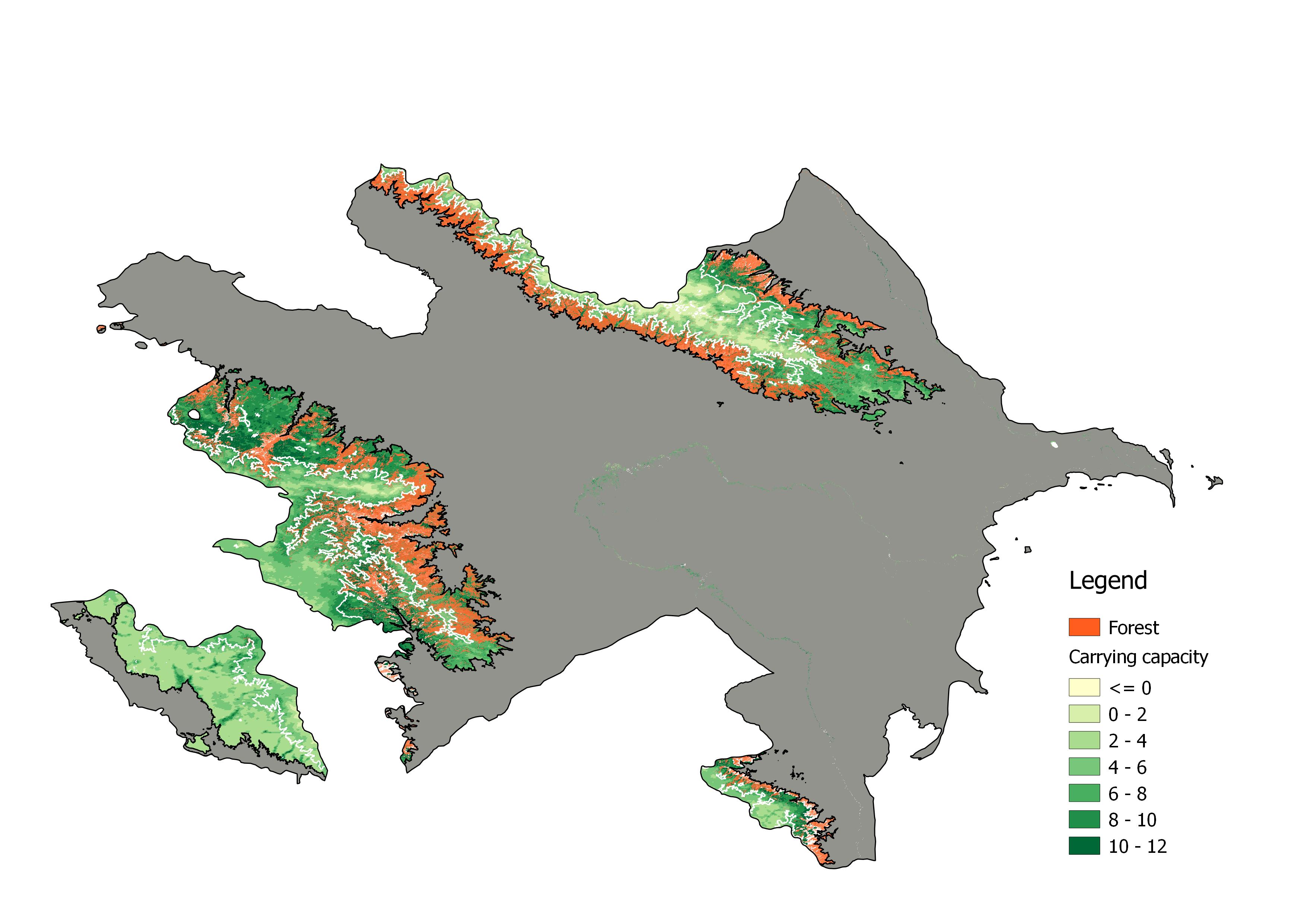 Government prescribes 8 sheep maximum in summer grasslands 
Irrespective of site productivity 
Carrying Capacity Assessment based on MODIS NPP
Predicts NPP accurately 
Stocking densities of 4 to 8 sheep / ha in alpine zone 
Real density twice (?) as high
Carbon budget Impacts of Land cover Change
What are the key land cover processes that affect carbon budgets? 

Which systems sequester and emit carbon? 

Grasslands – Erosion and transformation to croplands leading to carbon emissions  

Croplands – Plowing and erosion leading to emission of soil carbon 

Forests – Relatively well protected, likely to sequester carbon.
Summary observations and recommendation
Observation: Azerbaijan has relatively little forest. Crop- and grazing lands are likely to contribute significantly to the carbon fluxes of terrestrial ecosystems of Azerbaijan

Recommendation: GOFC GOLD in Azerbaijan should assess the stocks and fluxes of carbon across all terrestrial ecosystems including crop and grazing lands